Литературно-творческий проект
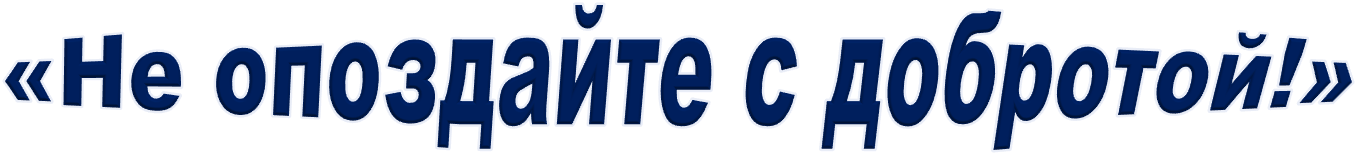 (Чтение с комментированием рассказа 
В. Осеевой «Бабка»»для обучающихся 3-5-х классов)
Н. М. Ломова 
библиотекарь МБОУ Школы №5
г. Саров, Нижегородская обл.
«Не опоздайте с добротой!»
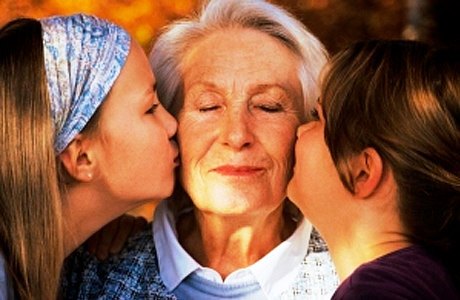 Добро – доброта это…
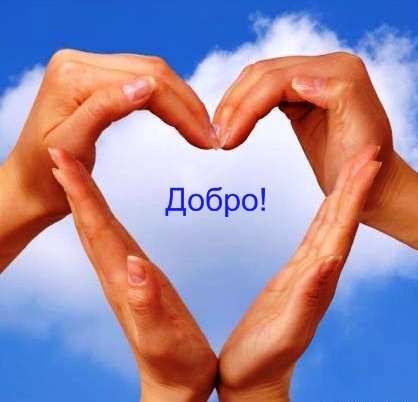 Доброта!
Доброта на книжной полке
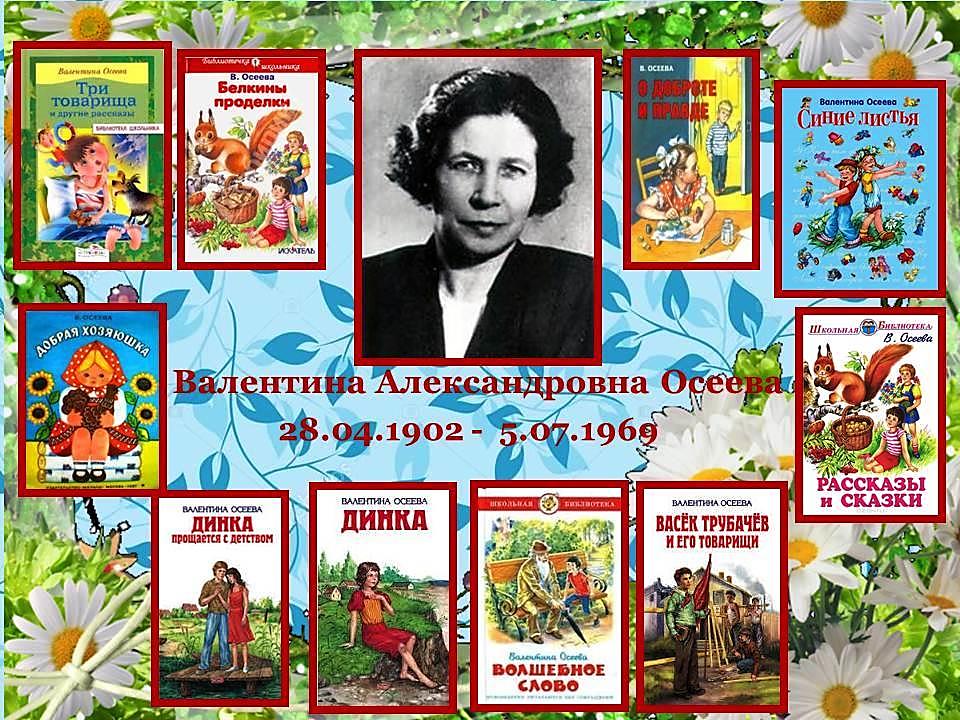 В.А. Осеева «Бабка»
КАК ВЫГЛЯДИТ?
КТО?
КАКАЯ?
ЧТО ДЕЛАЕТ?
Как звучит слово?
Какого цвета слово?
КАК ВЫГЛЯДИТ?
Бабка
Бабушка
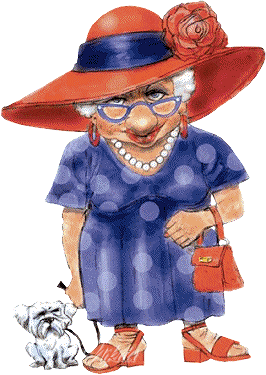 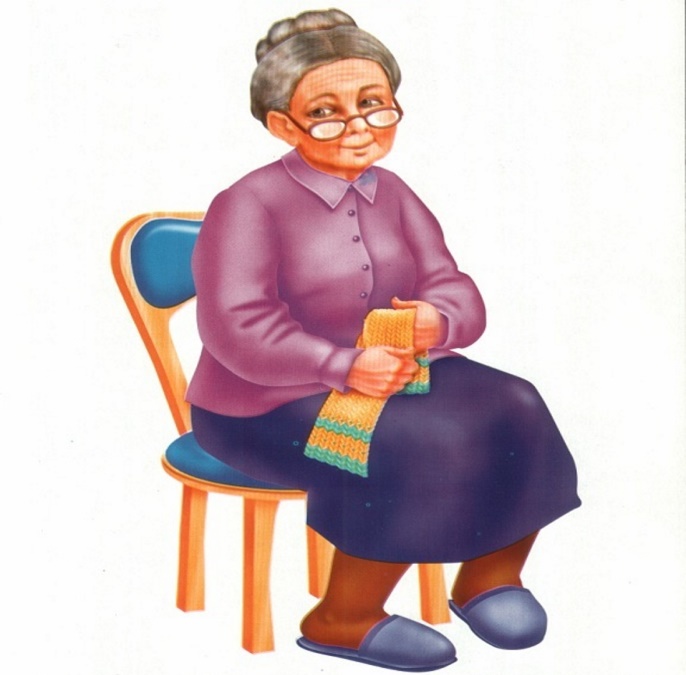 В.А. Осеева «Бабка»
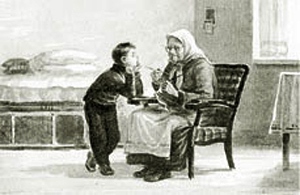 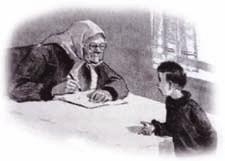 ЧЕЙ РОД – ТОГО И РОТ

ОТ ПЛОХОГО ЧЕЛОВЕК КРЕПЧЕ ДЕЛАЕТСЯ, ОТ ХОРОШЕГО ДУША У НЕГО ЗАЦВЕТАЕТ

ТРУДНЕЙ ВСЕГО ТРИ ВЕЩИ В ЖИЗНИ – БОГУ МОЛИТЬСЯ, ДОЛГИ ПЛАТИТЬ ДА РОДИТЕЛЕЙ КОРМИТЬ

ОБИДЕТЬ – ЧТО УДАРИТЬ, ПРИЛАСКАТЬ – НАДО СЛОВА ИСКАТЬ

ЧТО УБЬЁТЕ, ТО НЕ ВЕРНЁТЕ

ПО МОРЩИНАМ, КАК ПО КНИГЕ, ЖИЗНЬ ЧЕЛОВЕЧЕСКУЮ МОЖНО ЧИТАТЬ
В.А. Осеева «Бабка»
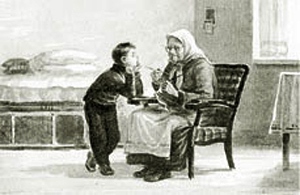 1. ПОЧЕМУ РАССКАЗ НАЗВАН
«БАБКА»?
                                                                           
                                                                                     ПОДХОДЯТ ЛИ ДРУГИЕ ВАРИАНТЫ  НАЗВАНИЯ: 
 «БОРЬКИНА СЕМЬЯ»,
«БАБУШКА И БОРЬКА», «БАБУШКА»? 

 (ОБЪЯСНИ ПОЧЕМУ)

2. КАКОЙ ЗАПОМНИЛАСЬ ВАМ БАБКА В РАССКАЗЕ? ОПИШИТЕ.

3. ЧЕМУ УЧИТ НАС ЭТА КНИГА?
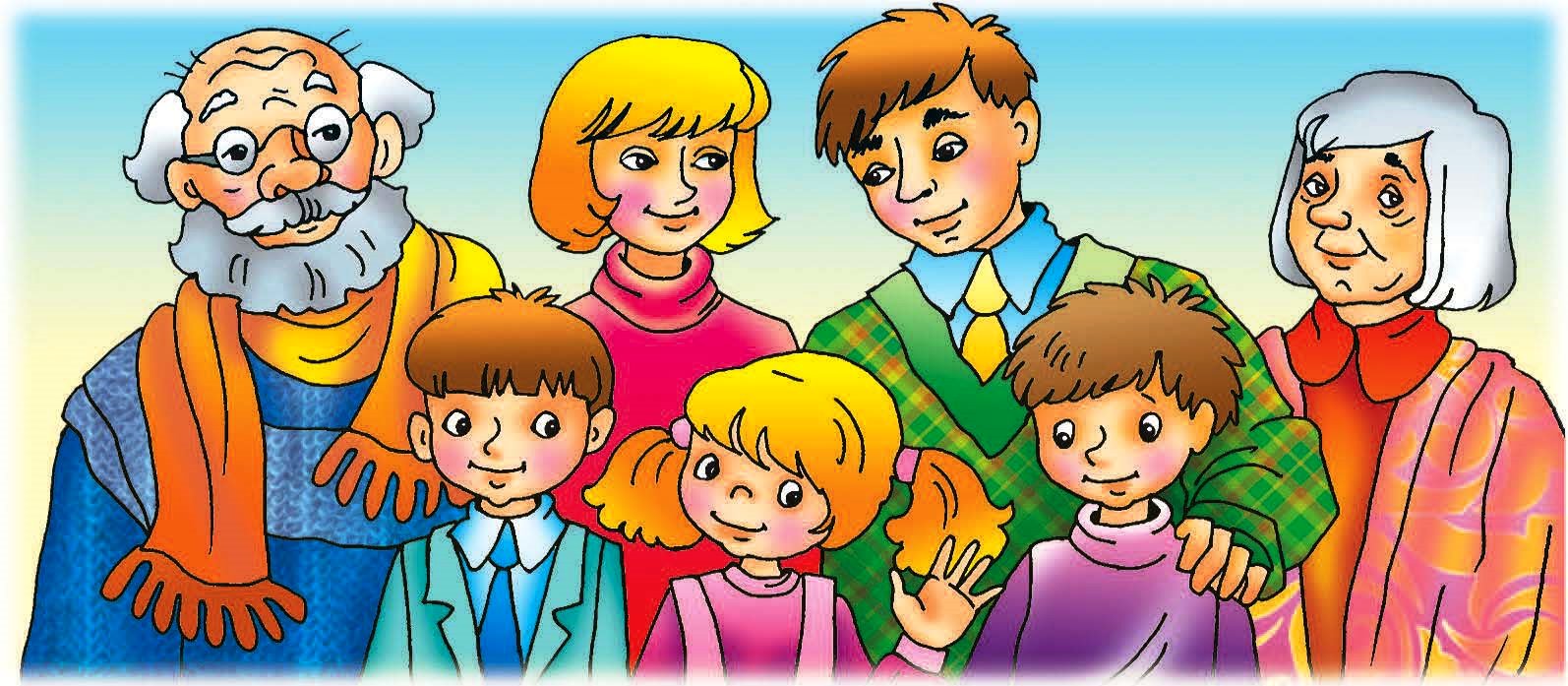 «Моя бабушка»
«Старость надо уважать»
Моя бабушка …
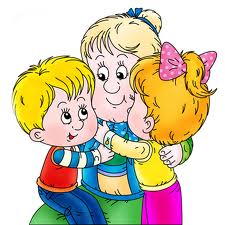 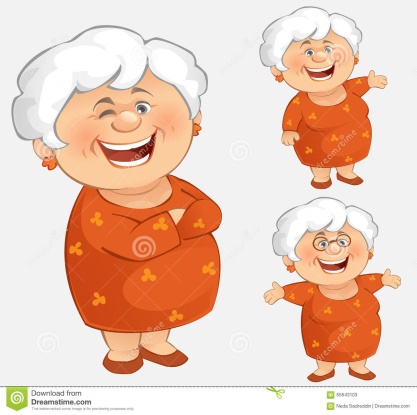 Я
А
М
И
Л
А
Я
В
Е
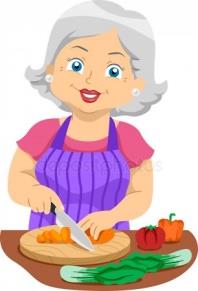 Я
А
И
Л
В
Я
М
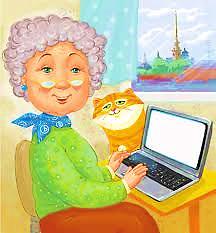 А
Р
Я
А
Я
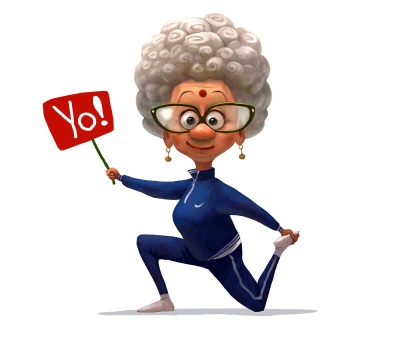 А
Ш
Я
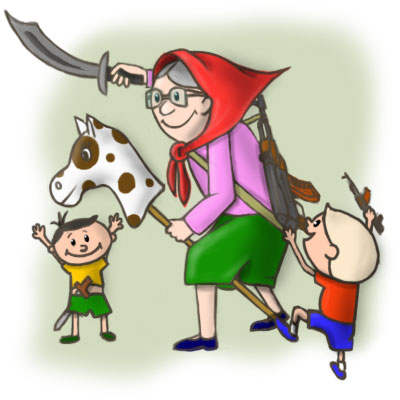 Л
И
К
О
Я
П
С
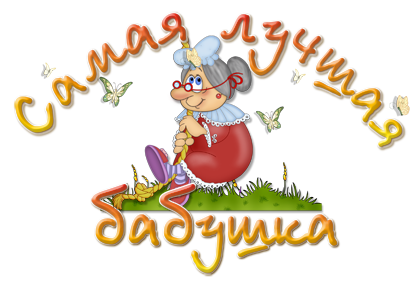 Ф.И.О.
Сколько лет
Где родилась и 
выросла
Молодые и зрелые годы
Семья
Работа
Бабушкины
уроки
Хобби (увлечения)
Заслуги и достижения
«О моей бабушке»
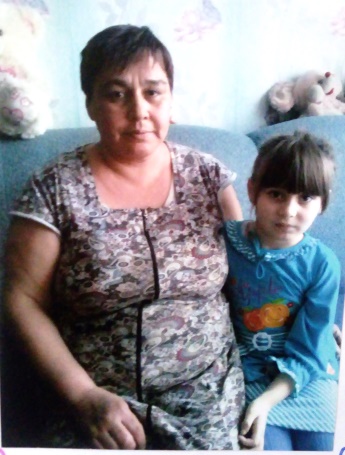 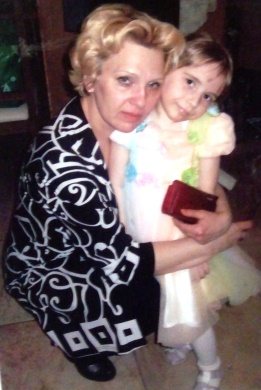 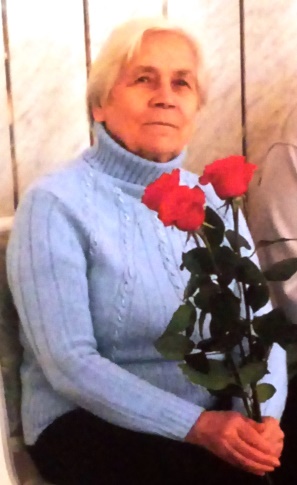 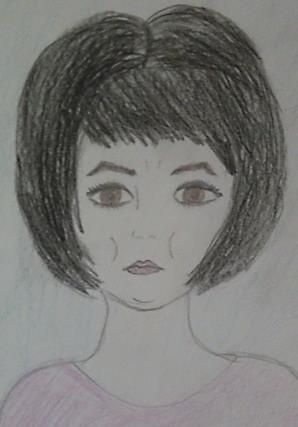 Ф.И.О.
Сколько лет
Где родилась и 
выросла
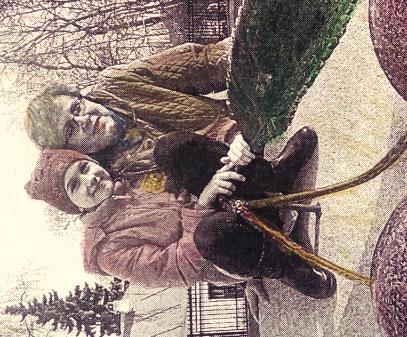 Молодые и 
зрелые годы
Бабушкины
уроки
Семья
Работа
Хобби
 Достижения
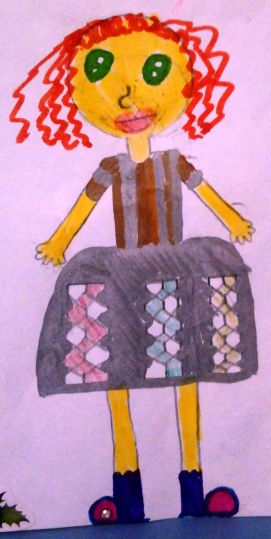 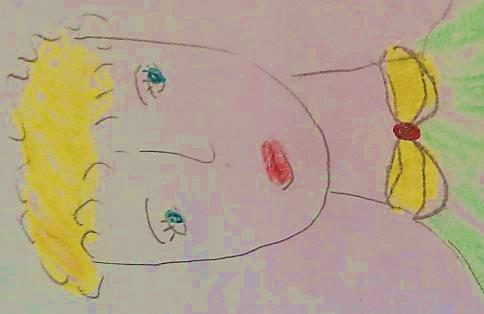 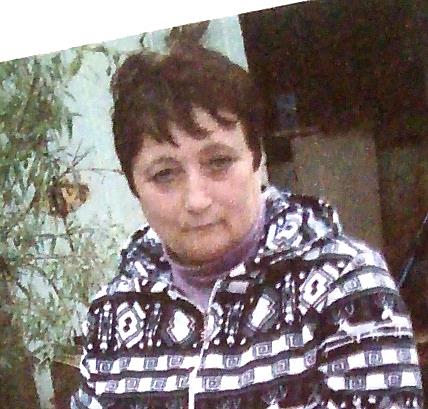 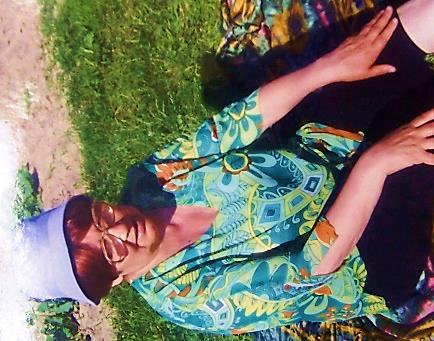 «Бабушка рядышком с дедушкой»
Я бабушку и дедушку
Ну, просто обожаю!
Здоровья, бодрости и сил
Им каждый день желаю!

От них всегда имею я 
Тепло, любовь и ласку,
Печет бабуля мне блины,
А дед читает сказку!

Бабулечка, дедулечка,
Я очень вас люблю
За доброту и радость
Я вас благодарю!

Уж скоро лето, и тогда –
 в гости меня ждите,
Много, много, много лет
 вы счастливо живите!
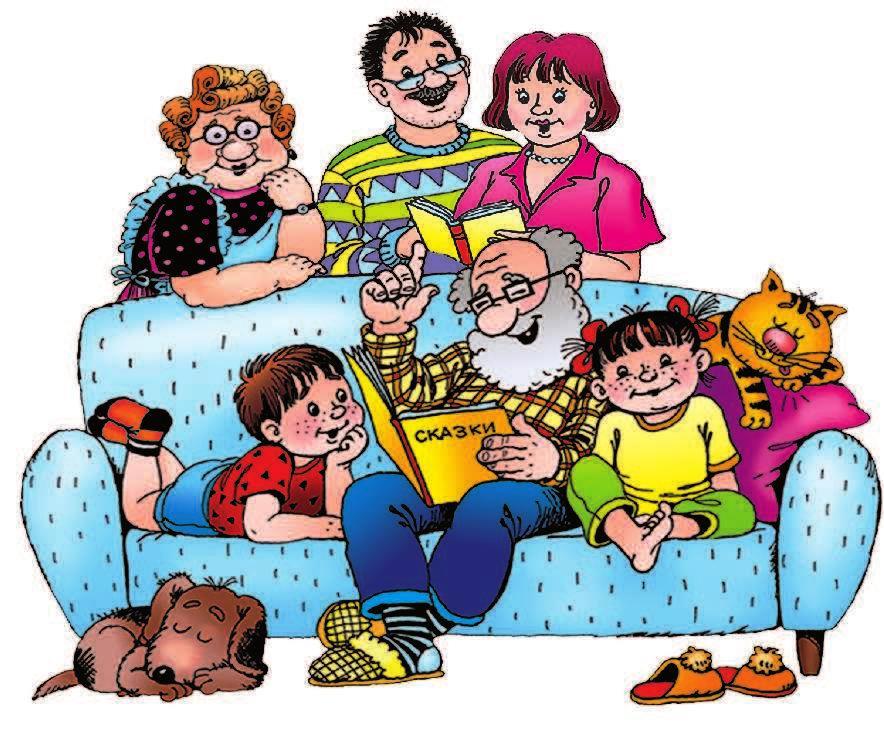 «Старость надо уважать»
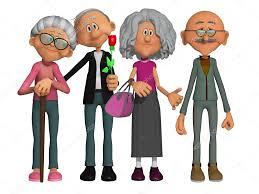 Уважение – это…
«Старость надо уважать»
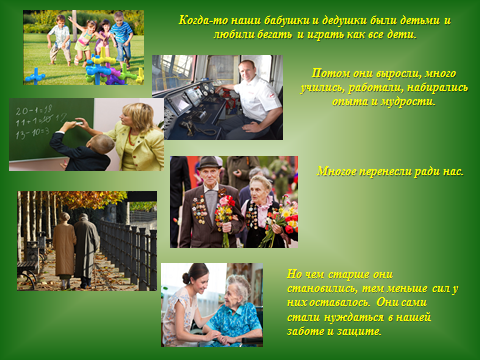 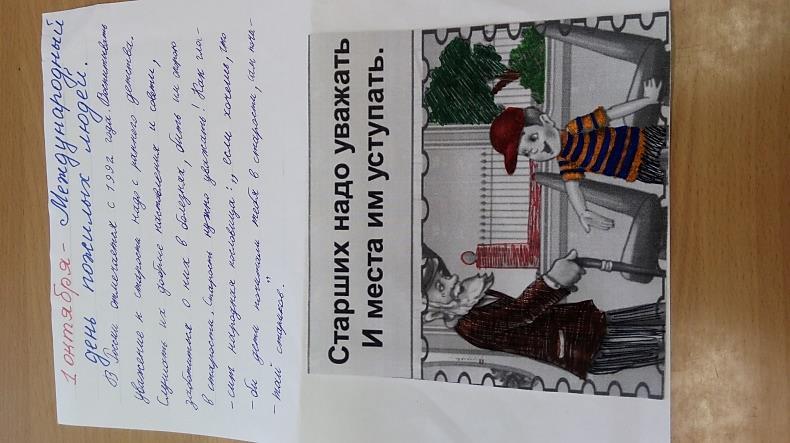 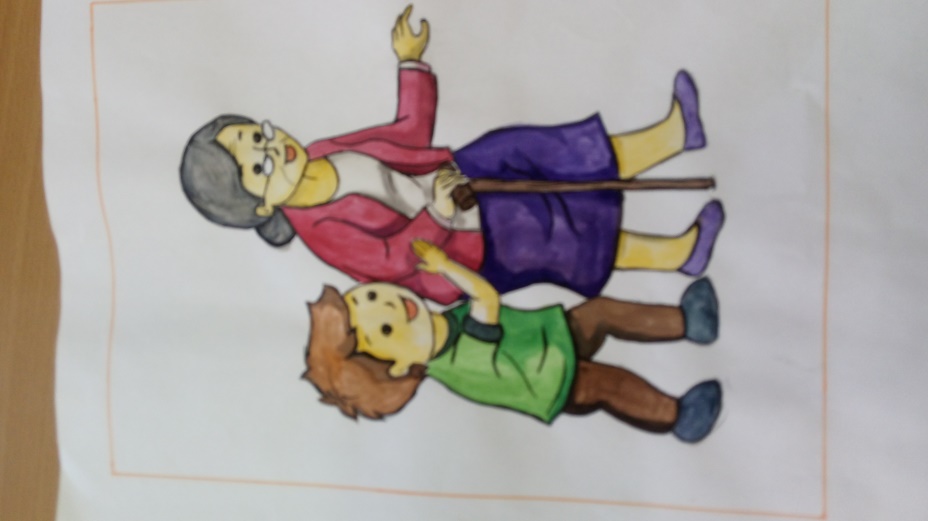 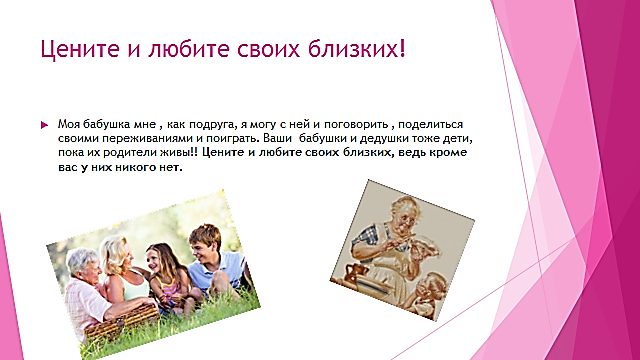 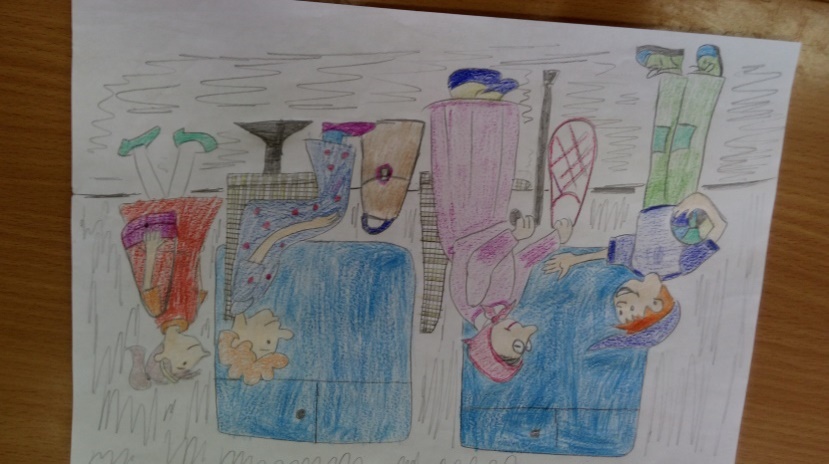 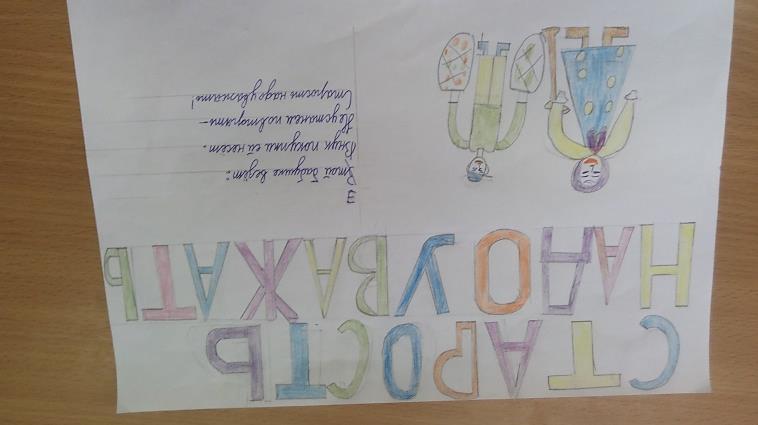 «Не опоздайте с добротой!»
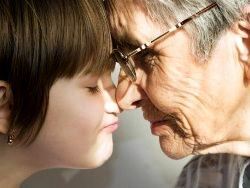 Не бросайте стариков, жалейте,
Уважайте старость и лелейте,
Им дарите ласку и вниманье,
И любви великое признанье.

Утешайте в скорби и в печали,
В час, когда сердца стучать устали,
Окружите теплотой и светом,
И не ждите скорого ответа.

Не бросайте стариков, любите,
Память об ушедших сохраните.
Сердце на заботу отзовется,
И любовь сторицей к вам вернется!